Balance &  Coordination
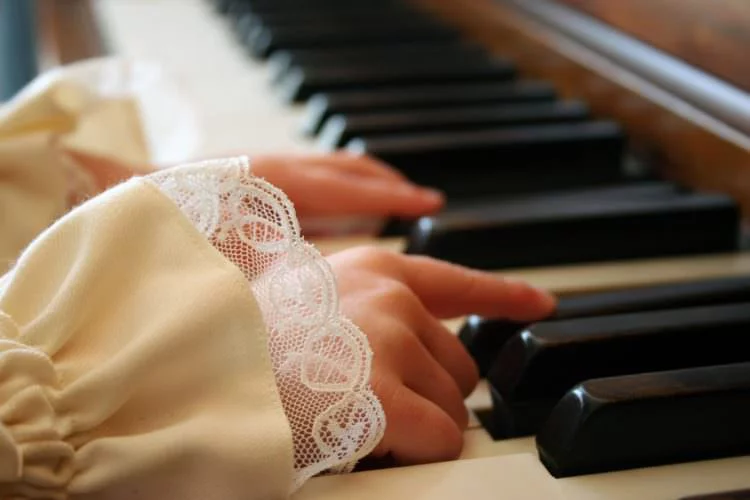 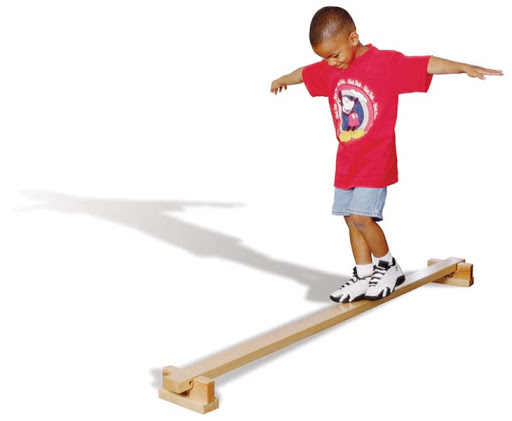 Dr. M.Jaffar PT
Dpt (NCS,KMU)
MSNMPT*(RIU
Lecture Outline
Assessment of Coordination 

Balance assessment
Coordination

 “Execute smooth, accurate and controlled motor response”
The ability to use different parts of the body together smoothly and efficiently
The purpose of the coordination examination 
 
Timing , sequence, Speed and Rhythm
Muscle activity 
Ability of muscle or group to work together
Level of skills
Ability to initiate , control and
  terminate movement 
Effects of interventions
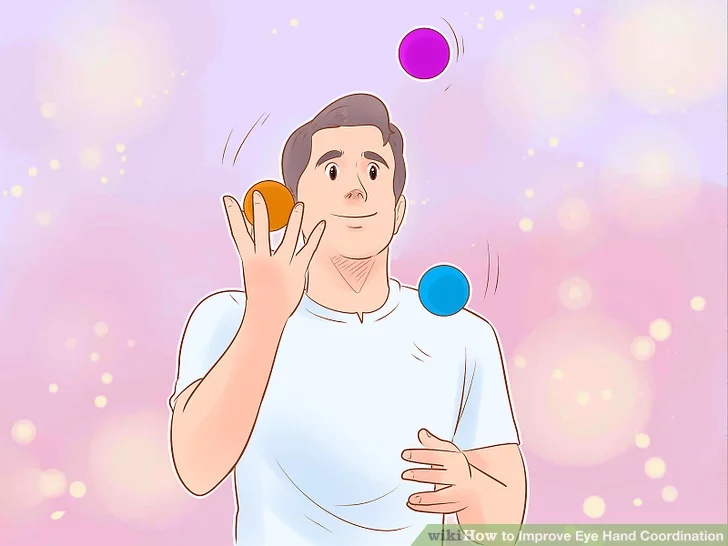 Cerebellum
Basal ganglia

 Gross motor
Fine motor 

Before assessing coordination 
Motor control
Sensation
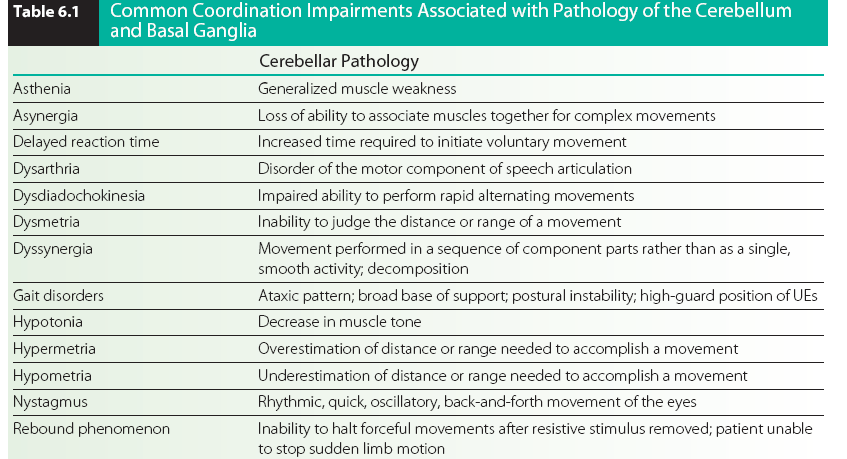 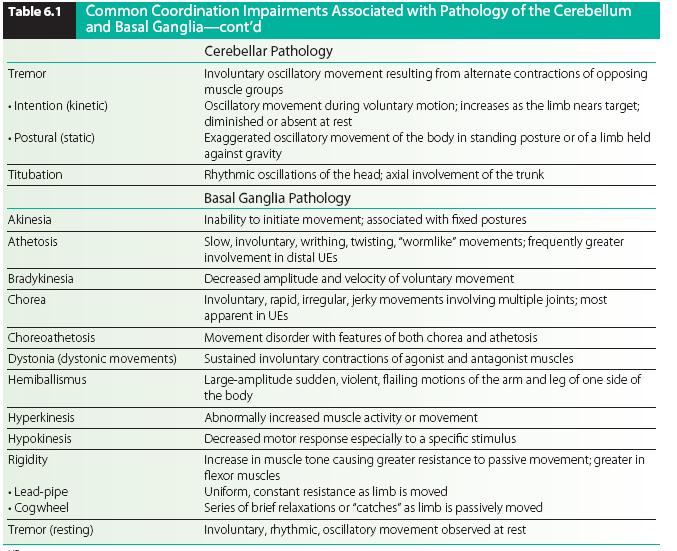 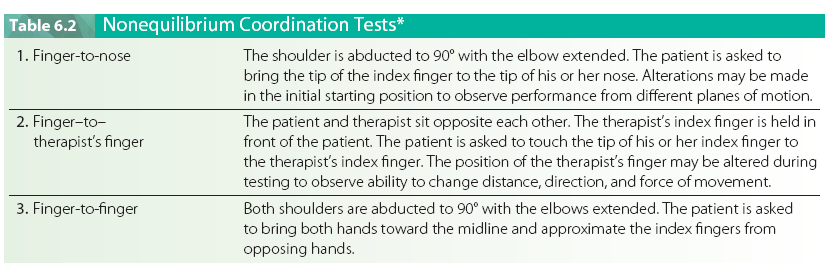 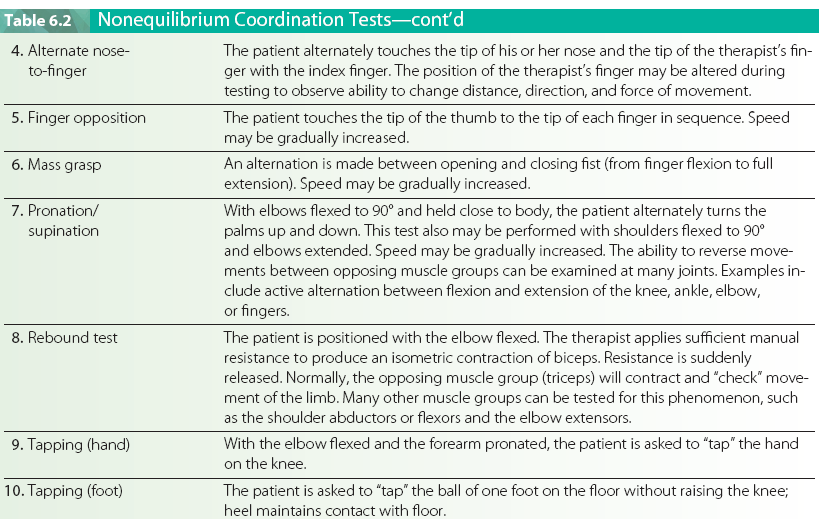 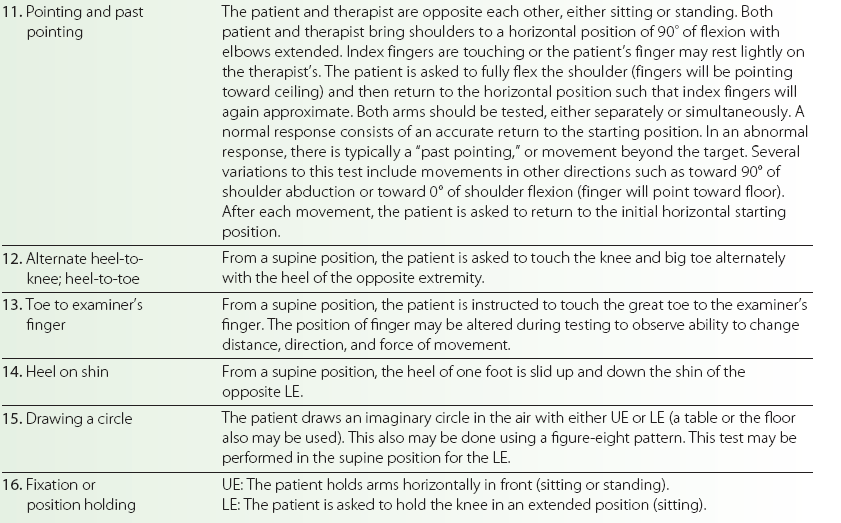 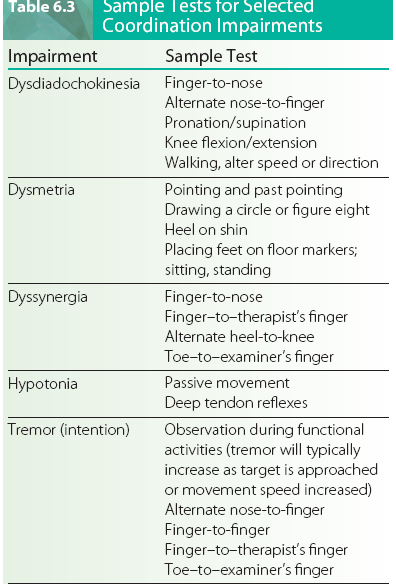 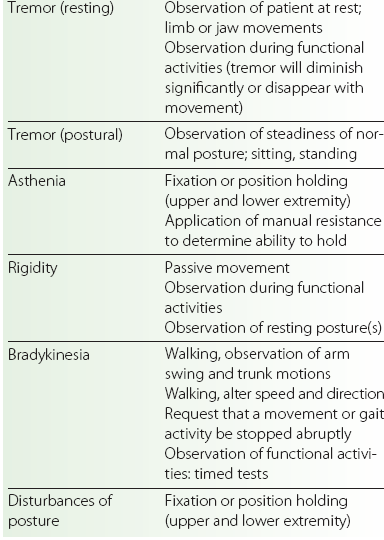 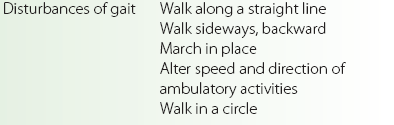 Jebsen-Taylor Hand Function Test
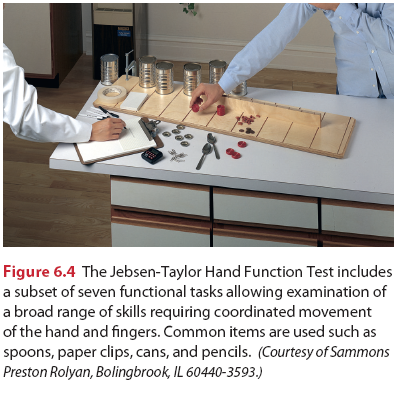 Examines hand and finger coordination using seven subtests of functional
skills: writing; card turning; picking up small objects; simulated feeding; stacking; picking up large, lightweight objects; and picking up large, heavy objects
The Minnesota Manual Dexterity Test
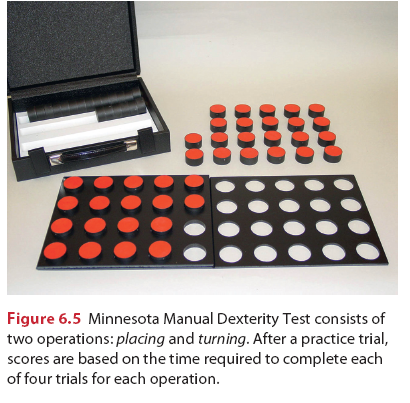 was designed to select personnel for semiskilled operations requiring
coordinated arm/hand/finger movements, as well as
eye–hand coordination such as required for handling
small tools or assembly materials that do not require
differentiating size or shape (
Hand Tool Dexterity Test 
Utilizes ordinary tools to examine coordinated movement of arm/ hand/fingers during a functional task. 

Flat board to which two side uprights are attached. The test requires disassembly of the nuts and bolts on one upright using the appropriate tools and reassembling them on the opposite upright.
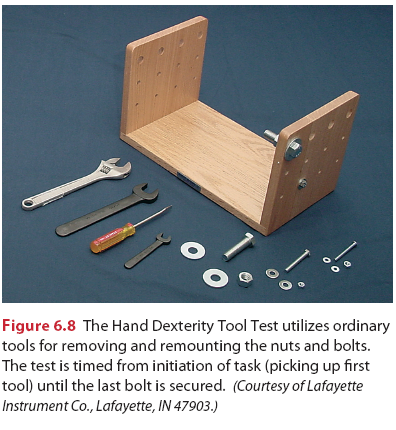 Equilibrium (Balance) test 
Static and dynamic 
Standing upright 

Non Equilibrium test  
Static and dynamic in sitting 
Fine and Gross movement
Motor task requirements (Arrange in order )

Stability 
Skill 
Mobility
Controlled mobility 

Movement abilities 

Alternate or reciprocal
Movement synergy
Movement accuracy
Postural stability
Grading
5=	Normal performance
4= 	minimal impairment slightly less than normal speed, require supervision 
3=	moderate impairment slow, unsteady , moderate contact guarding 
2=	severe impairment not complete activity
1= 	activity impossible
Balance test
Static balance
Rhomberg test 
Stroke leg test
Single leg stance test

Dynamic balance
Berg balance test
Anticipatory balance
Functional reach test 

Reactive balance 
Pastor Day and Marsden Test
THANKS
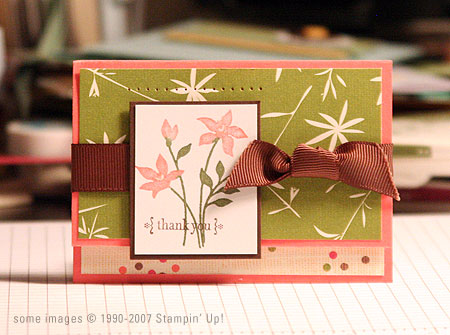